胸外按压步骤
第六章 态度与偏见
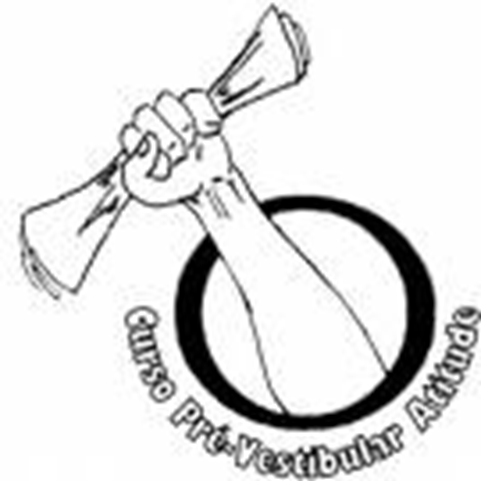 谁更具说服力
段水莲
                 湖南警察学院
SOCIAL PSYCHOLOGY  社会心理学
（三）影响说服效果的因素
胸外按压步骤
说服者因素
被说服者因素
说服信息因素
说服时情境因素
1、说服者方面的因素——谁更具说服力
 
    （1）专长或权威











                                                      张悟本：最好的医生是自己，
                                                            最好的医院是厨房，
                                                            最好的药物是饮食。
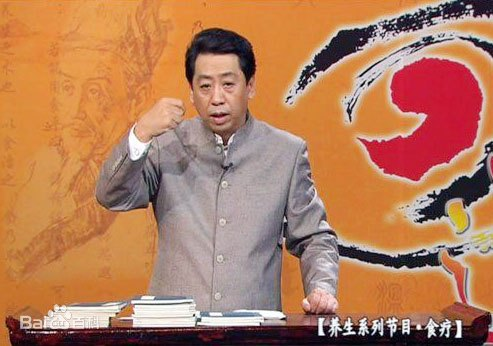 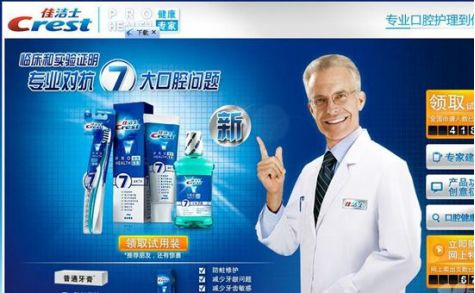 绿豆食疗
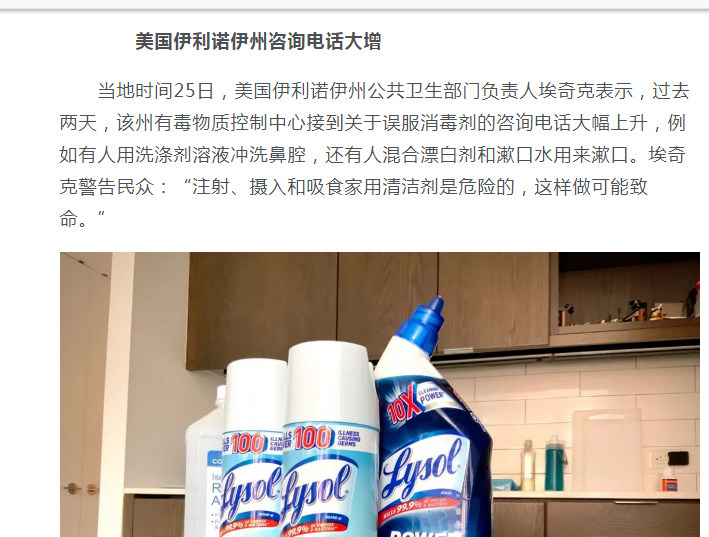 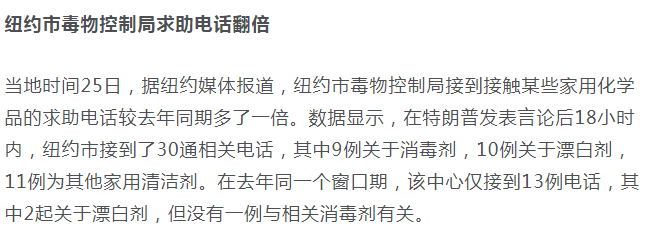 权威效应
又称为权威暗示效应，是指一个人要是地位高、有威信、受人敬重，那他所说的话及所做的事就容易引起别人重视，并让他们相信其正确性，即"人微言轻、人贵言重"。
权威效应
万能专家刘洪斌
迷信则轻信，盲目必盲从
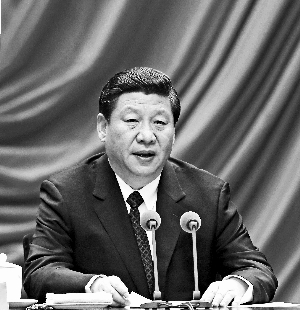 1、说服者方面的因素——谁更具说服力
 
    （2）可靠性（动机意图）











。
当说服者反对与自身利益相同的立场时，说服效果最大
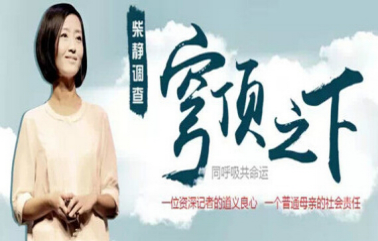 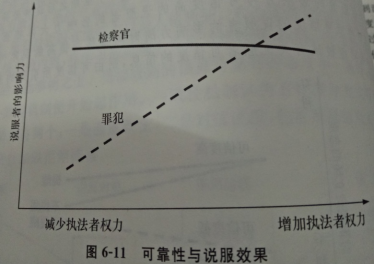 王婆卖瓜，自卖自夸
1、说服者方面的因素——谁更具说服力
 
    （2）可靠性（动机意图）
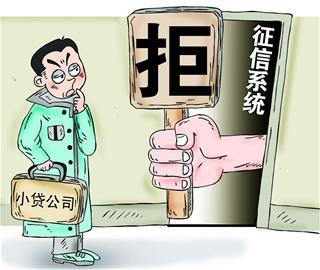 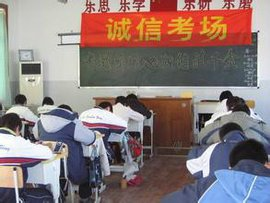 律师法庭上贬损证人人格
1、说服者方面的因素——谁更具说服力
（3）受欢迎程度      
受说服者的外表、是否可爱，以及被说服者的相似
性
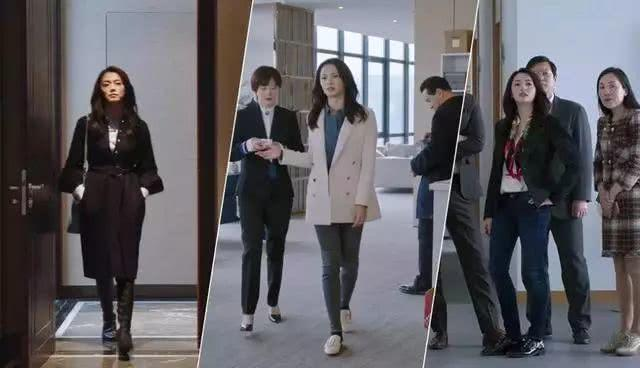 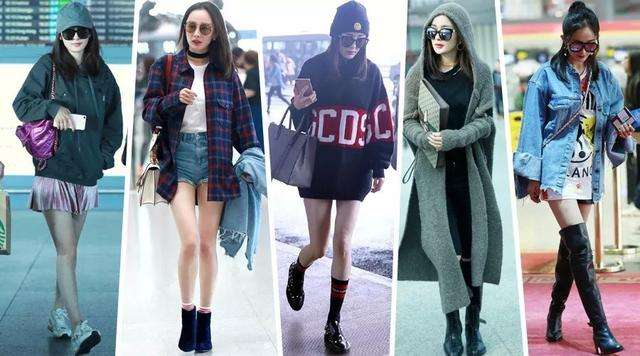 黄智贤：2016年也是一个很戏剧性的效果，投票前一天晚上我节目直播到10点钟，晚上10点钟以后就不能有任何助选行为了，结果没想到台湾女明星周子瑜的录影带就被刻意在10点多的时候放在全台湾网络跟电视，一直播，可爱的美少女，楚楚可怜，被中共“欺负”了，还在那边说，我是中国人，台湾宅男们就受不了，第二天投票的时候，宅男总动员全部回来，不是投给民进党，也不是投给时代力量，是投给周子瑜，他就用周子瑜就调动了。
可信度与睡眠者效应
50
50
50
50
49
47
46
45
46
44
44
立即
三星期
立即
三星期
重提沟通者可信性
没有重提沟通者可信性
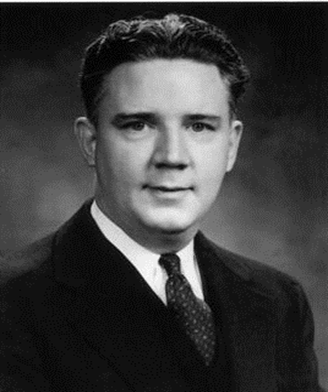 实验组：抗战宣传片


对照组：普通视频
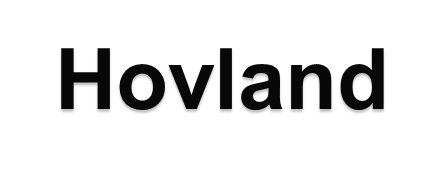 睡眠者效应（The sleeper effect）：沟通的说服力随着时间而增长，说服者的可信性因素逐渐褪去的一种现象
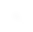 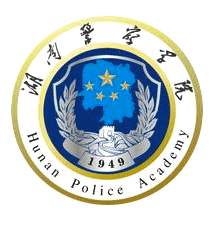 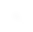 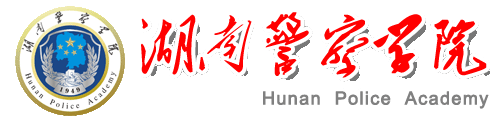 敬请指导
THANKS！
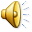